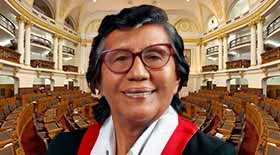 DESPACHO CONGRESAL LUCINDA VASQUEZ VELA
SUSTENTACIÓN PROYECTO DE LEY N°3909 “Ley que establece la creación de un Comité Interinstitucional que diseñe un currículo educativo dirigido a promover la prevención y el manejo de situaciones de violencia doméstica”
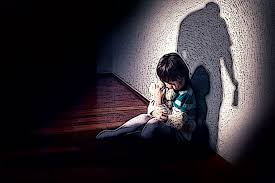 Tiene como finalidad implementar aprendizajes con enfoque de equidad de género y derechos humanos para niños niñas y adolescentes de educación       básica y contribuir con la prevención y el manejo de situaciones de violencia, (incluida la etapa de noviazgo), que garanticen el derecho de los integrantes de la familia a un efectivo goce de una vida libre de violencia doméstica
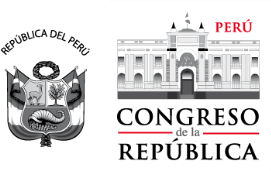 DESPACHO CONGRESAL 
LUCINDA VASQUEZ VELA
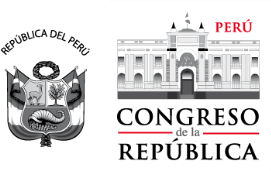 Responsable de la Implementación
Ministerio de la Mujer y Poblaciones Vulnerables,
Ministerio de Educación, encargado de su implementación en el proceso de enseñanza 
Policía Nacional del Perú 
Organizaciones de la sociedad civil;
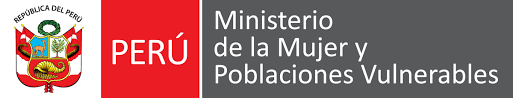 DESPACHO CONGRESAL LUCINDA VASQUEZ VELA
Basado en Política y Acciones de Estado:
Fortalecimiento de todos los niveles educativos en la enseñanza de valores éticos
 Irrestricto respeto a la dignidad de la persona humana y de los derechos de la mujer, del niño y adolescente y de la familia, de conformidad con la Constitución Política del Estado y los Instrumentos Internacionales ratificados por el Perú.
Sensibilizar a la sociedad en la problemática social sobre actos de violencia, y condenar los actos de violencia familiar.
Promueve el estudio e investigación sobre las causas de violencia familiar y medidas a adoptarse para su corrección
El Estado coordina la política educativa, formula los lineamientos generales de los planes de estudio, supervisa su cumplimiento y la calidad de la educación.
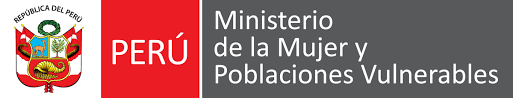 DESPACHO CONGRESAL LUCINDA VASQUEZ VELA
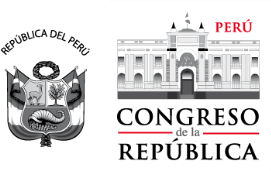 Antecedentes
La Ley N°28983- Ley de igualdad de oportunidades entre mujeres y hombres, promulgada el 16 de marzo de 2007, señala el principio de la igualdad, respeto por la libertad, dignidad, seguridad y reconocimiento del carácter pluricultural y multilingüe de la nación peruana.
Ley N°29719 - Ley que promueve la convivencia sin violencia en las Instituciones Educativas, publicada el 21 de junio del 2011, tiene por objeto erradicar la violencia de género en los centros de formación
Ley N°30364- Ley para prevenir sancionar y erradicar la violencia contra las mujeres integrantes del grupo familiar, publicada su promulgación el 06 de noviembre de 2015
DESPACHO CONGRESAL LUCINDA VASQUEZ VELA
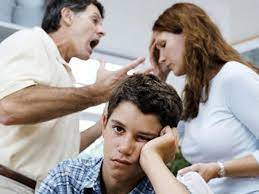 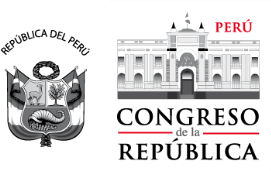 ¿Por qué se genera la violencia doméstica?
En nuestra sociedad se dan patrones de comportamiento que surgen de pensamientos culturales que se inculcan desde la niñez, por ejemplo, creer que el amor lo tolera todo, que puede llegar a aceptar actos violentos de la pareja argumentando “te celo, te controlo y te reclamo porque te amo”. En la crianza de nuestros niños y jóvenes el comportamiento machista es inculcado desde los hombres y las propias mujeres del hogar como la madre
DESPACHO CONGRESAL LUCINDA VASQUEZ VELA
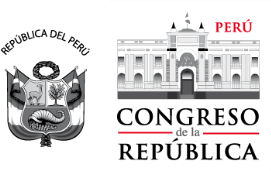 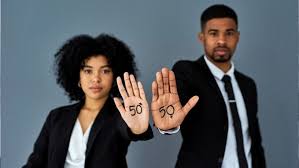 ¿Cómo podemos cambiar la cultura de violencia?
Para cambiar esta lamentable realidad en un futuro próximo, se hace necesaria la implementación de los contenidos curriculares que propone este proyecto de ley para aplicarse en la educación básica regular en la que se concientizaran niños y niñas, más tarde hombres y mujeres en relaciones equitativas y se lograra la formación de una población de           mujeres más seguras y decididas a actuar con nuevos paradigmas en equidad de género, que contribuya a una democracia sostenible basada en la participación ciudadana
DESPACHO CONGRESAL LUCINDA VASQUEZ VELA
Efectos de la norma sobre Legislación Nacional
La presente iniciativa legislativa, fortalecerá los contenidos curriculares de la educación básica regular, al incorporar un programa de diversificación curricular de  formación de plena igualdad entre hombres y mujeres.
Fortalecerá los principios fundamentales de la equidad de género en marco de respeto por la libertad, dignidad, seguridad, vida humana, así como el reconocimiento del carácter pluricultural y multilingüe de la nación peruana
Permitirá a los niños, niñas y adolescentes incorporar en su vida principios y prácticas que erradiquen la violencia doméstica, incluida las relaciones de la etapa de enamoramiento y noviazgo
Los contenidos de diversificación curricular, con enfoque de igualdad de género será elaborada por un equipo de especialista de carácter interinstitucional, multidisciplinario
Implementado por el  Ministerio de Educación, conforme a los lineamientos de la legislación nacional y los lineamientos supranacionales como Corte Interamericana de Derechos Humanos, la     Convención Interamericana de la que el Perú es parte
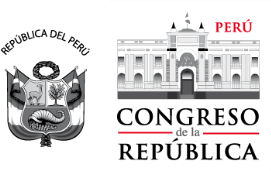 DESPACHO CONGRESAL LUCINDA VASQUEZ VELA